Rozwiązywanie układów równań kwadratowych metodą graficzną
Przygotował: Bartek Plizga
Funkcja Kwadratowa
Funkcję określoną wzorem                            ,gdzie                               nazywamy funkcją kwadratową.
Wykresem funkcji kwadratowej jest linia nazywana parabolą. Poniżej wykres funkcji
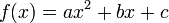 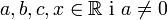 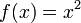 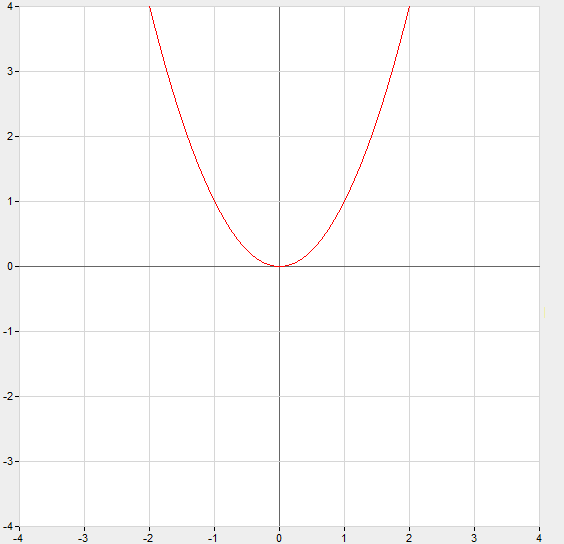 Jak to rozwiązać?
Metoda graficzna polega na tym, że doprowadzamy oba równania do postaci funkcji kwadratowej: y = ax2 + x + c.

Następnie rysujemy wykresy obu funkcji. Punkt przecięcia krzywych to rozwiązanie układu.
Przykład
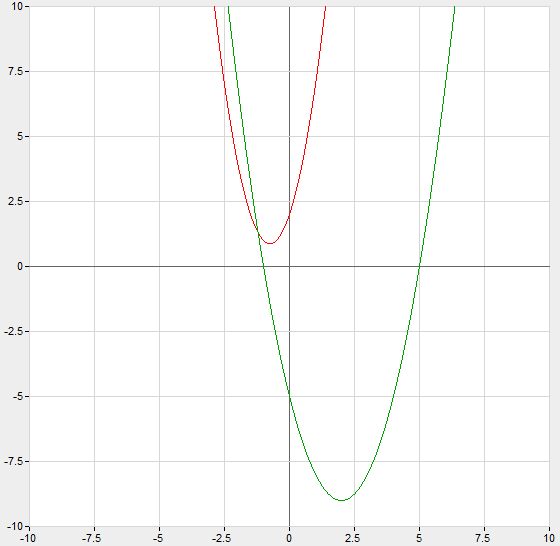 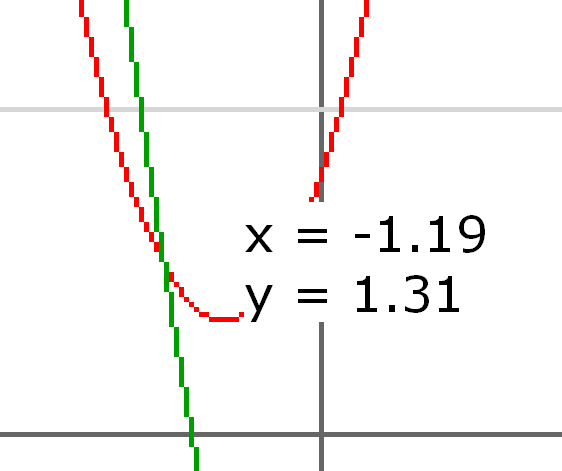 DZIĘKUJĘ
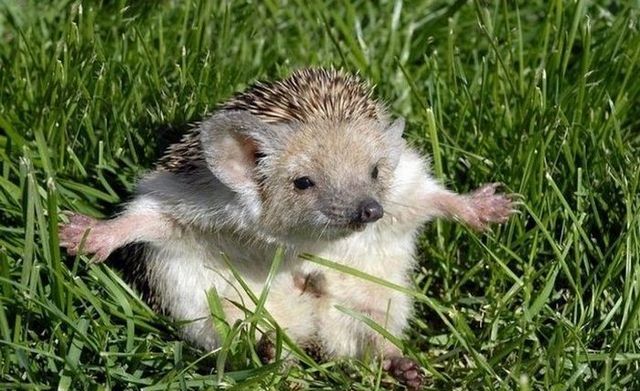 ZA UWAGĘ
Bibliografia
http://nakrecenieksperci.pl/video/play,5333082162166650908,Rozwiazywanie-ukladow-rownan-metoda-graficzna.html
http://www.jogle.pl/wykresy/
http://pl.wikibooks.org/wiki/Matematyka_dla_liceum/Funkcja_kwadratowa